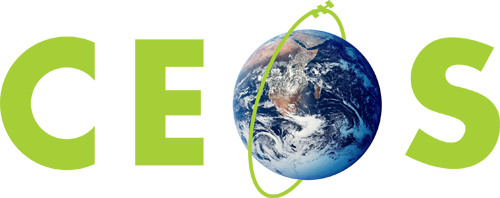 Committee on Earth Observation Satellites
Introduction to the VC-WG Day
Jean-Louis Fellous, SIT Chair Team
Oxford, UK
13th September 2016
VC/WG Day Organization
Following the first VC/WG Day successfully held in Montpellier on September 16, 2014 and on September 16, 2015 in Darmstadt, it has been agreed to organize a 3rd VC/WG Day
The format and topics for this 3rd VC/WG Day were discussed during the June-July 2016 tag up teleconferences.
Preference was expressed for a meeting “by invitation only” in order to facilitate exchange and discussion among VCs and WGs – it being understood that the door remains open to anyone interested and that all outcomes will be reported to the SIT Technical Workshop
The first topic (Carbon Strategy session) will be introduced and moderated by Mark Dowell (who will also report to the SIT TW)
Like in 2014 and 2015, other topics will be allocated one hour and will be moderated by (sometimes volunteered) volunteers
We are extremely grateful to the moderators for their agreeing to lead the discussions during the VC/WG Day to significant outcomes
Assisted by the moderators I shall report to the SIT Technical Workshop on the outcomes of the discussion of the various topics.
2
VC/WG Day Content
In addition to the meeting report, the ACC-VC will present to the SIT TW recentinformation compiled by the SST-VC and GHRSST on the impact of a Multi-purposePassive Microwave Constellation on operational analyses and forecasts.
Also the LSI-VC will have several opportunities during the SIT TW to reporton their activities (CARD4L, GEOGLAM requirements, etc.)
3
VC/WG Day Objectives
The primary objective of this VC/WG Day is to contribute to a better knowledge and understanding between VCs and WGs
It will be achieved through the conduct of the whole day in the “workshop style”
It will also be achieved through direct interaction and networking during the coffee and lunch breaks
The primary expected outcome is in the formulation of clear recommendations and action items that require SIT and/or CEOS Plenary decision
I invite you to focus on outcomes that require and deserve SIT attention. In other words, if you expect or want something from SIT or CEOS Principals, then it is in your own best interests to make it clear and focus on what you want.
4